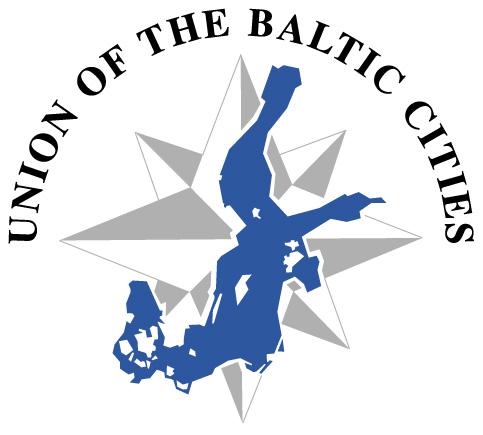 UNION OF THE BALTIC CITIESSAFE CITIES COMMISSION
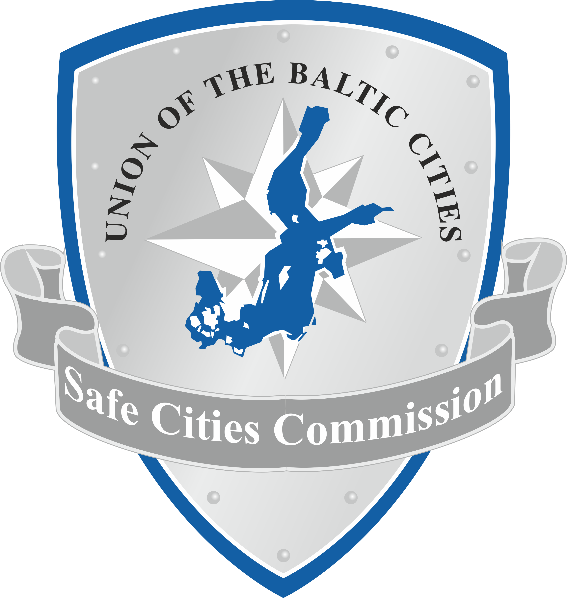 Action plan and budget proposal
2015-2016
Kaspars Vārpiņš
Chairman of UBC Safe Cities commission
UBC Safe Cities Commission
Cities – representatives within Union of the Baltic Cities, basing on the common interest and desire to develop in peace and harmony, wishing to provide a safety stay to theirs citizens as well as to the visitors, mindful of the rich and centuries - old historical tradition of cooperation among the Baltic Sea Region Cities in economy and culture declared common desire to cooperate in the field of public order and local safety
Our latest success
CIFOSA
Flagship project S-37 "Building security in cities through citizens participation" (Citizens for Safety) (Project fund – EUSBSR EU STRATEGY FOR THE BALTIC SEA REGION)
The network fosters urban safety exchanges throughout Baltic Sea region on locally-developed know-how strategies, shares experiences, analyses functions and activities of municipalities and develops new safety management in the cities more oriented towards the needs of local communities
Project partners – Gdansk, Vilnius, Liepaja
Project costs - ~40 000 EUR
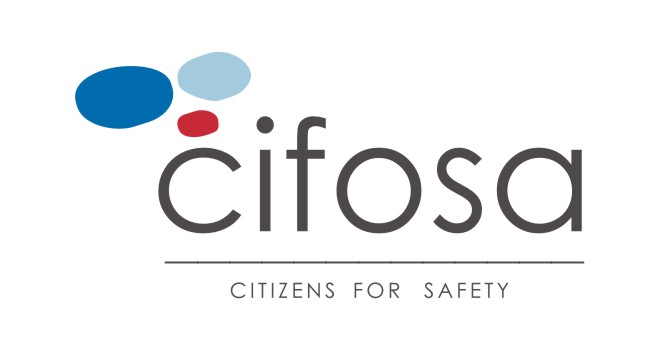 Action plan for period 2015-2016 [1]
To expand partnership and collaborations of organizations which are responsible for safety promotion in the cities by creating collaboration tools
Action plan for period 2015-2016 [2]
To disseminate knowledge about the safety of young people through their education in the schools, promote appropriate lawful behavior
Action plan for period 2015-2016 [3]
To conduct conference/exchange information on best practices on working against organised begging
Action plan for period 2015-2016 [4]
To continue cooperation with other organizations i.e. European Forum for Urban Security (EFUS) which is one of the most important and big organization in Europe (assembles over 300 cities). The experience of this organization with EU projects about safety and security may  bring to  the Commission  good ideas and solutions on EU co-financed projects
Action plan for period 2015-2016 [5]
To promote safety issues among community members using modern media and other coordinated activities in local communities of the Commission member cities
Commission meetings
During the period of 2015-2016 Safe Cities Commission plans to organize two meetings/seminars each year
First tasks to do
To create a website/database for safety professionals to expand partnership and arrange possible experience exchanges (study visits, educational materials and experience articles)
To make the discussed topics wider to involve safety workers from more fields
To create a pilot - short film about one of the safety topics in collaboration with organizations that are responsible for safety promotion. After pilot film to apply to possible project funding to create further short films about different safety topics
To organize next meeting in Turku, Finland
Main objectives of action until 2017
Follow up CIFOSA project and work on new projects supported by EU funds with the main goal to build urban safety through citizens participation
Implementing projects on opportunities and areas of cooperation with the private sector in terms of maintaining law and order in the cities
Budget 2015
Budget 2016
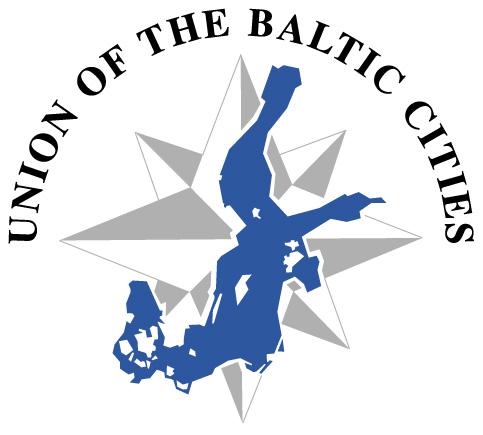 Thank you for your attention!
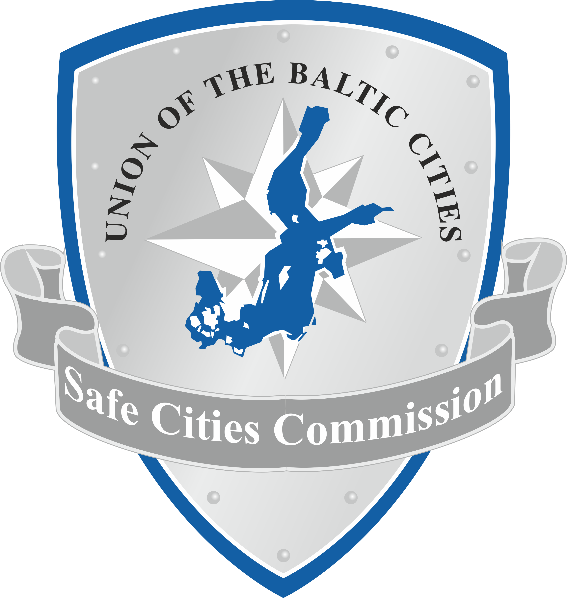 Questions?!
Kaspars Vārpiņš
Chairman of UBC Safe Cities commission